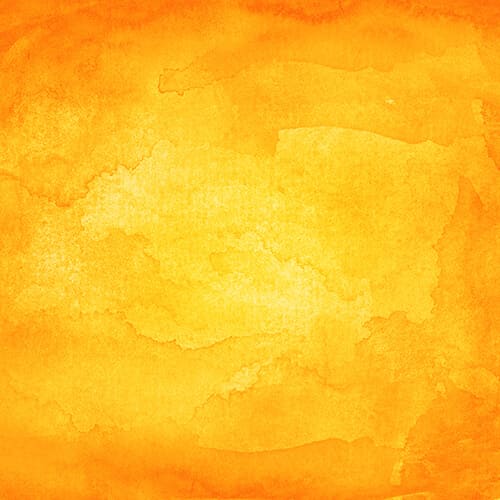 МУНИЦИПАЛЬНОЕ БЮДЖЕТНОЕ ДОШКОЛЬНОЕ  ОБРАЗОВАТЕЛЬНОЕ УЧРЕЖДЕНИЕ        ДЕТСКИЙ САД «СОЛНЫШКО»  Г. ЗЕРНОГРАДА
РАЗГОВОР О ШКОЛЕ
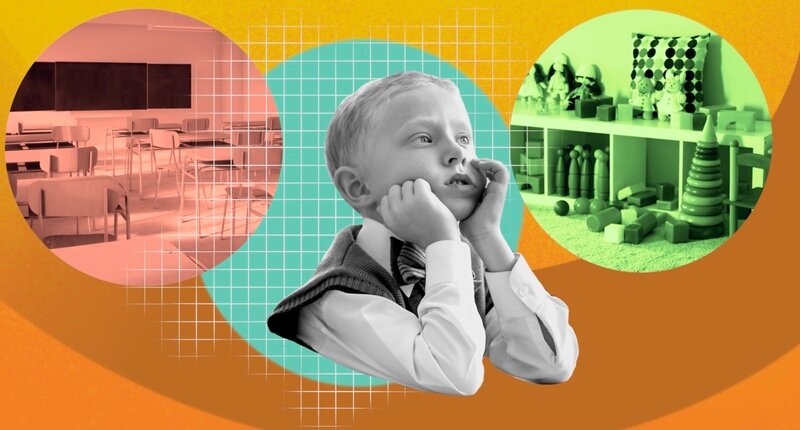 «ИДТИ, НЕЛЬЗЯ ОСТАТЬСЯ ИЛИ
 ИДТИ НЕЛЬЗЯ, ОСТАТЬСЯ»
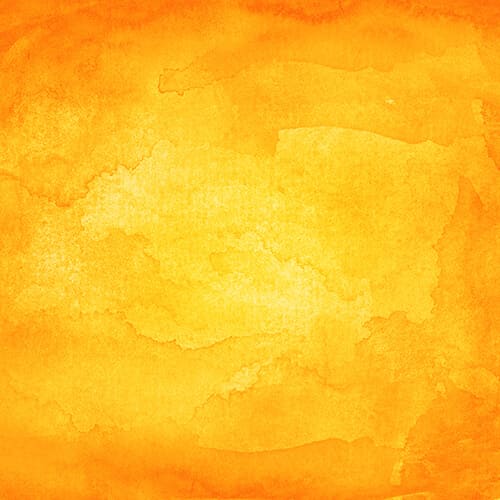 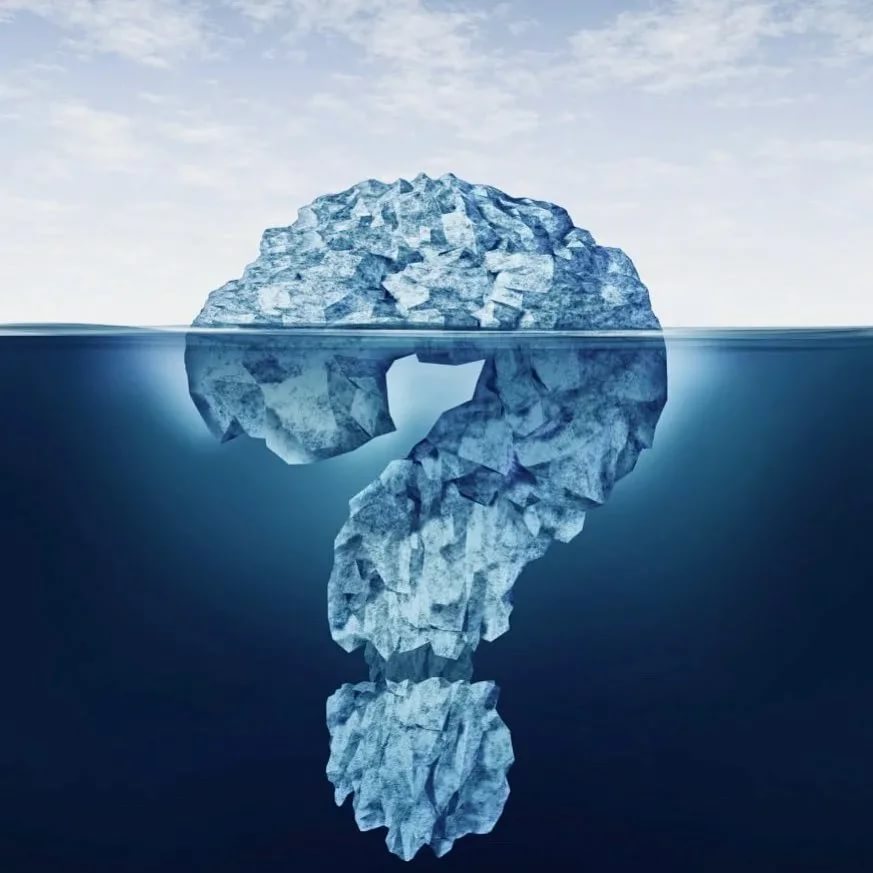 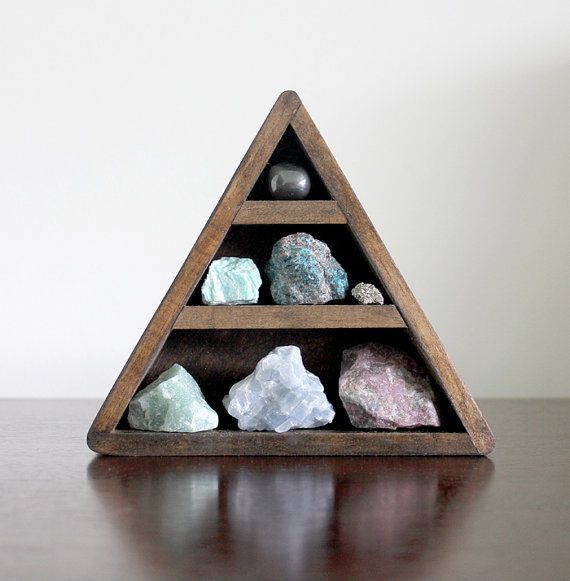 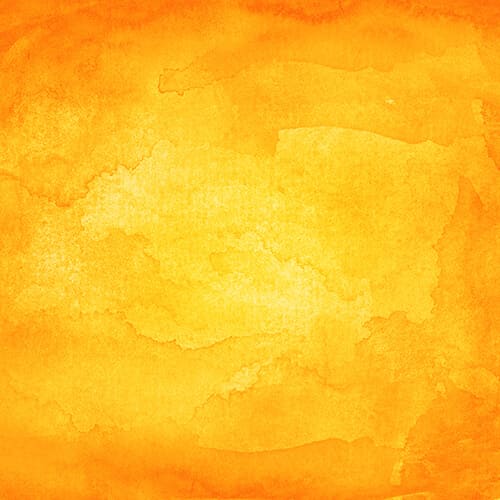 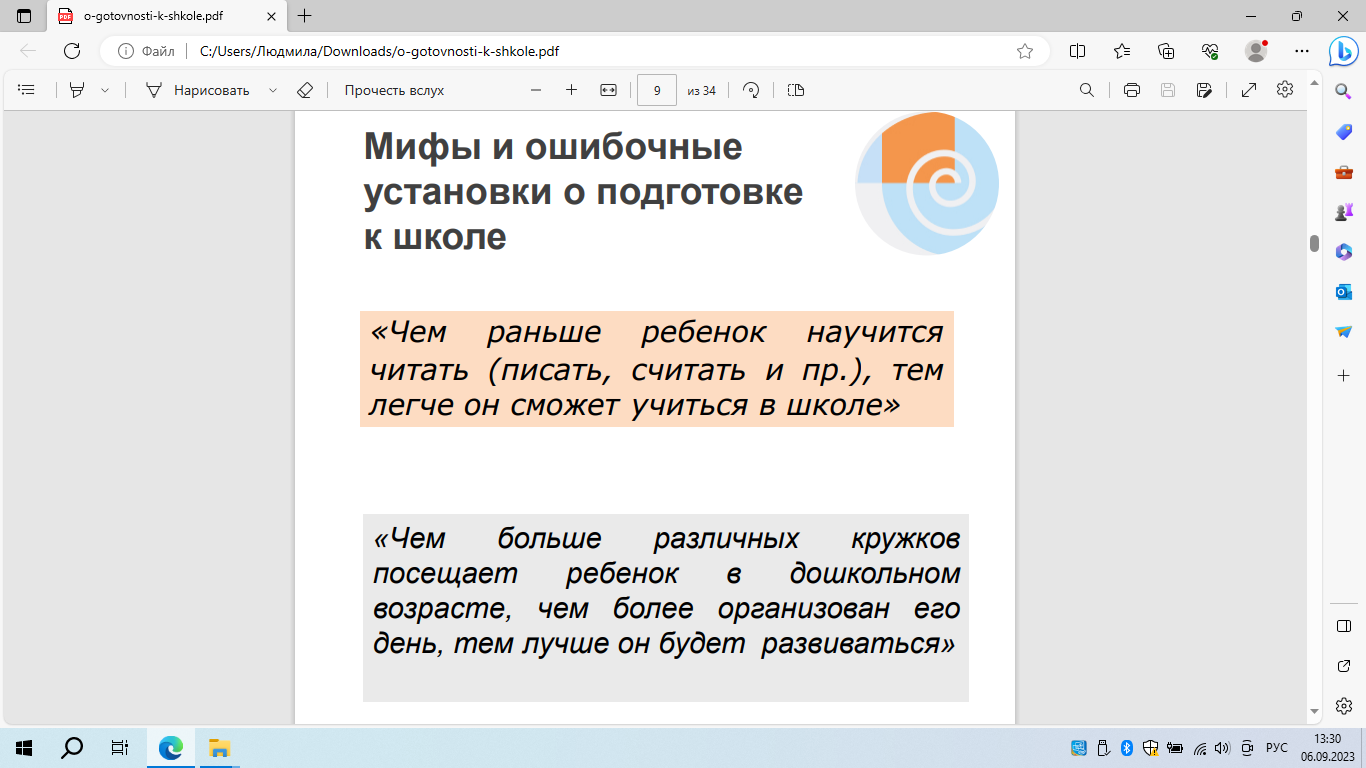 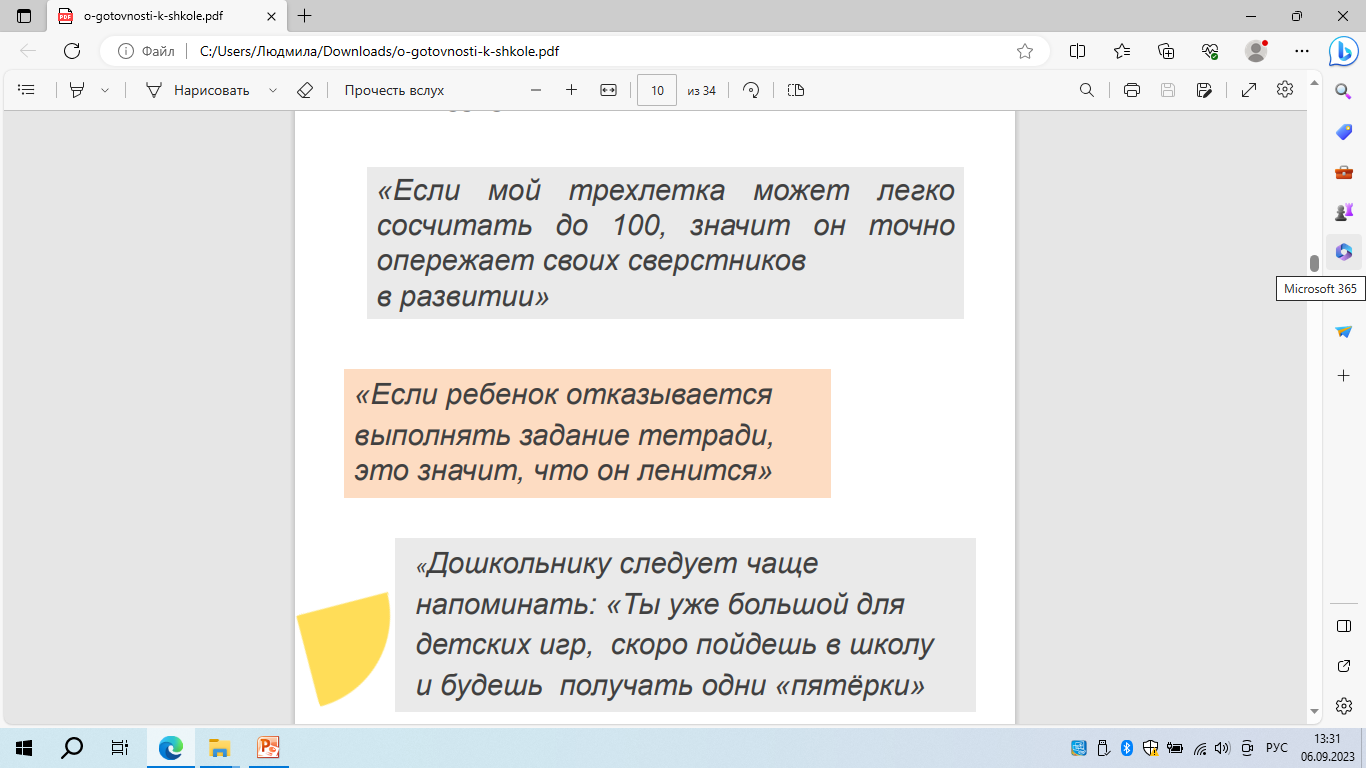 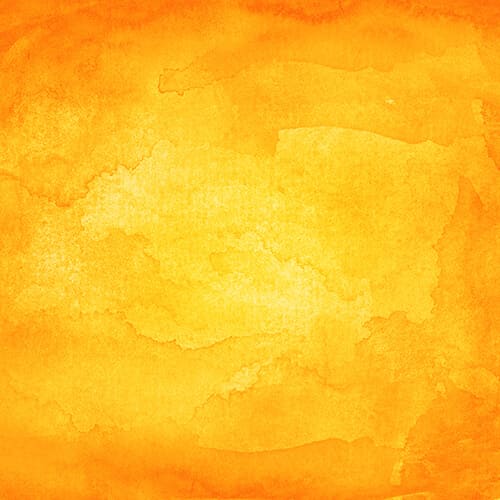 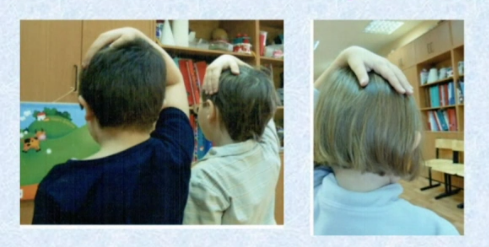 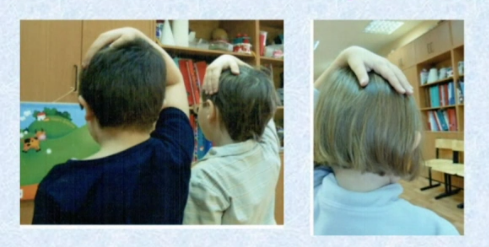 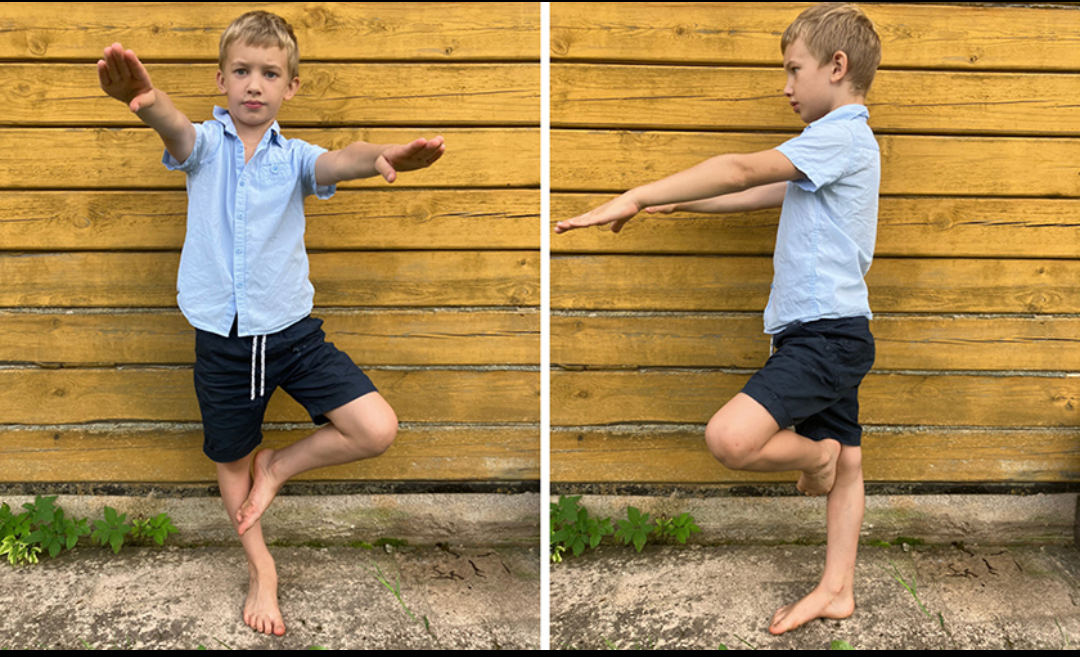 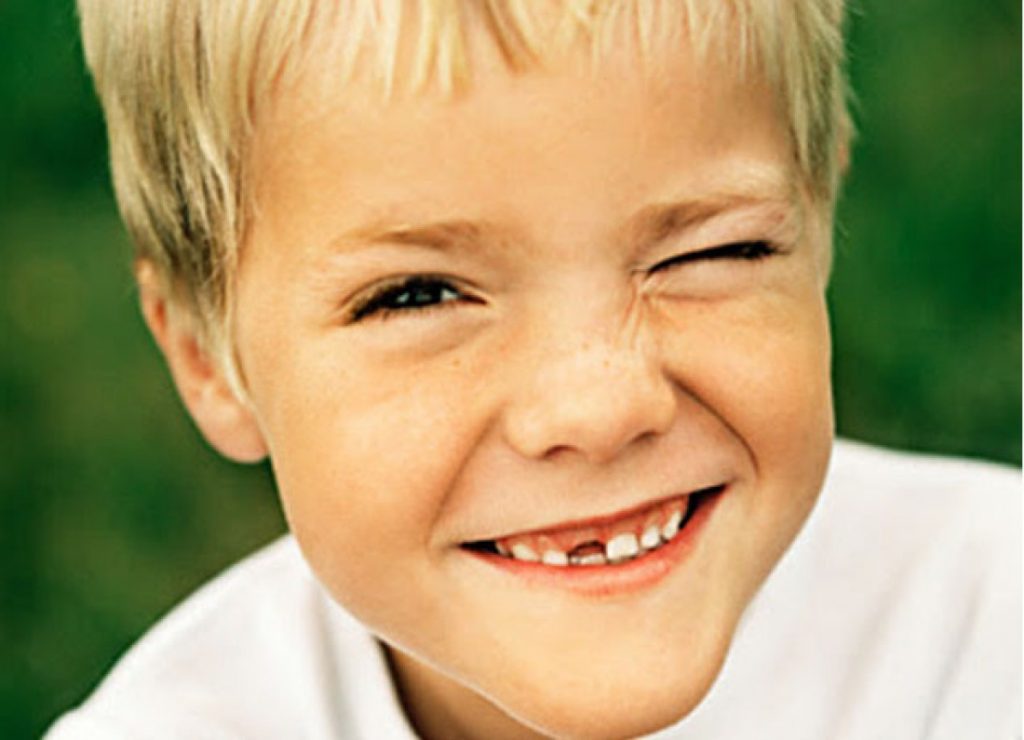 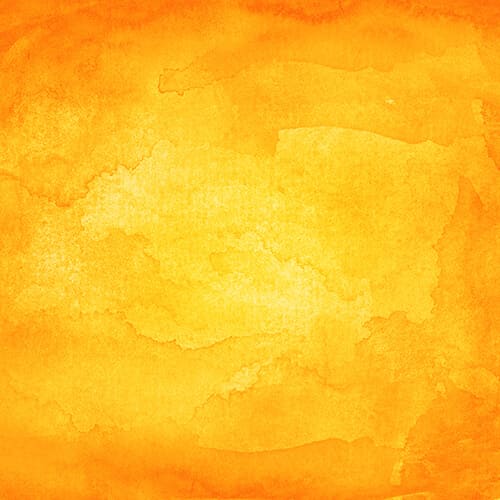 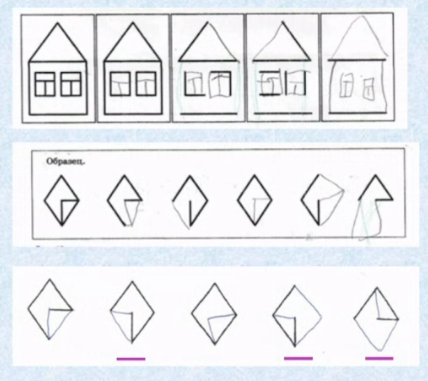 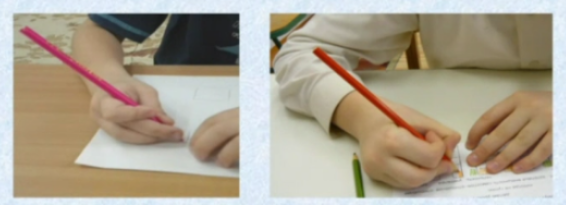 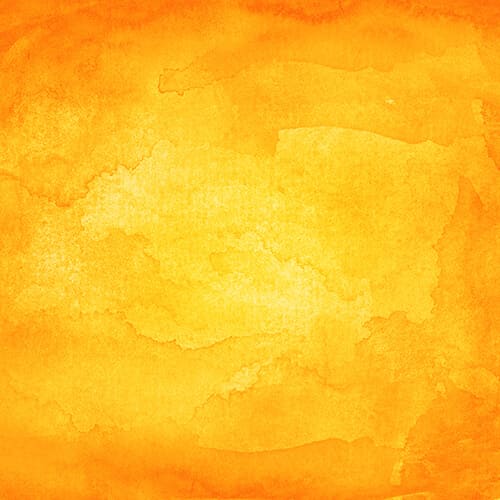 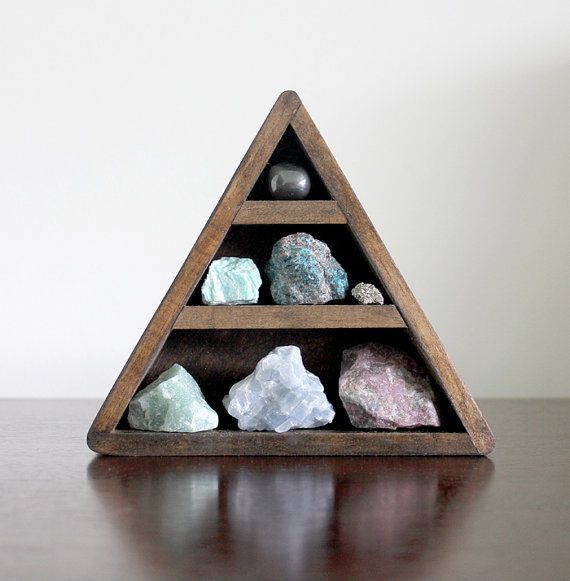 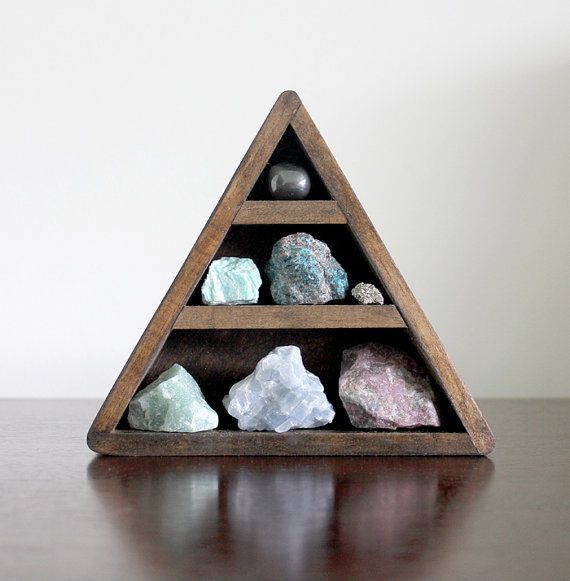 ЛИЧНОСТНАЯ И СОЦИАЛЬНО-ПСИХОЛОГИЧЕСКАЯ
 ГОТОВНОСТЬ
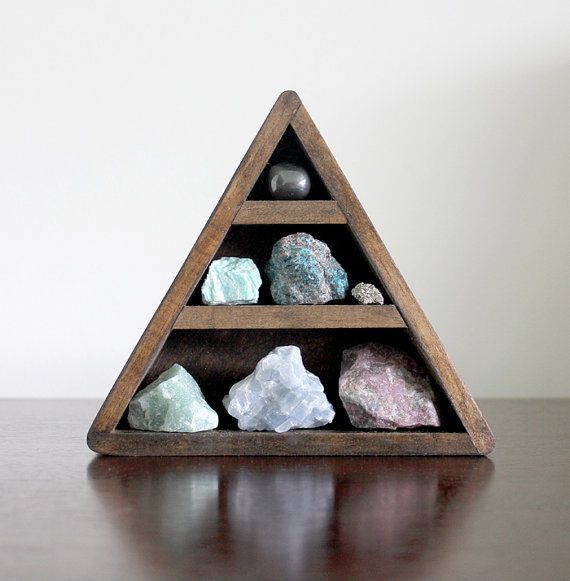 ИНТЕЛЛЕКТУАЛЬНАЯ
 ГОТОВНОСТЬ
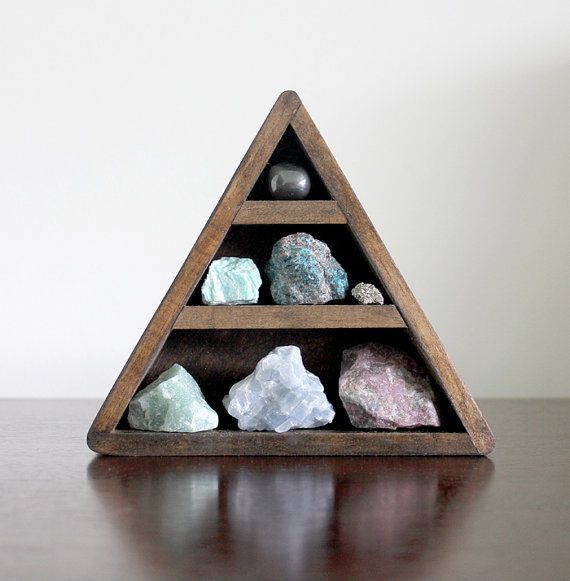 ЭМОЦИОНАЛЬНО-ВОЛЕВАЯ
 ГОТОВНОСТЬ
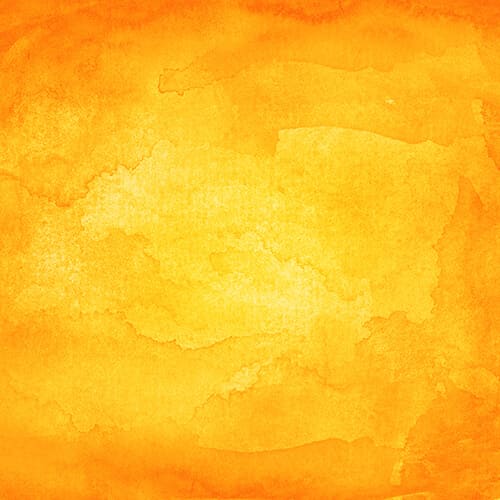 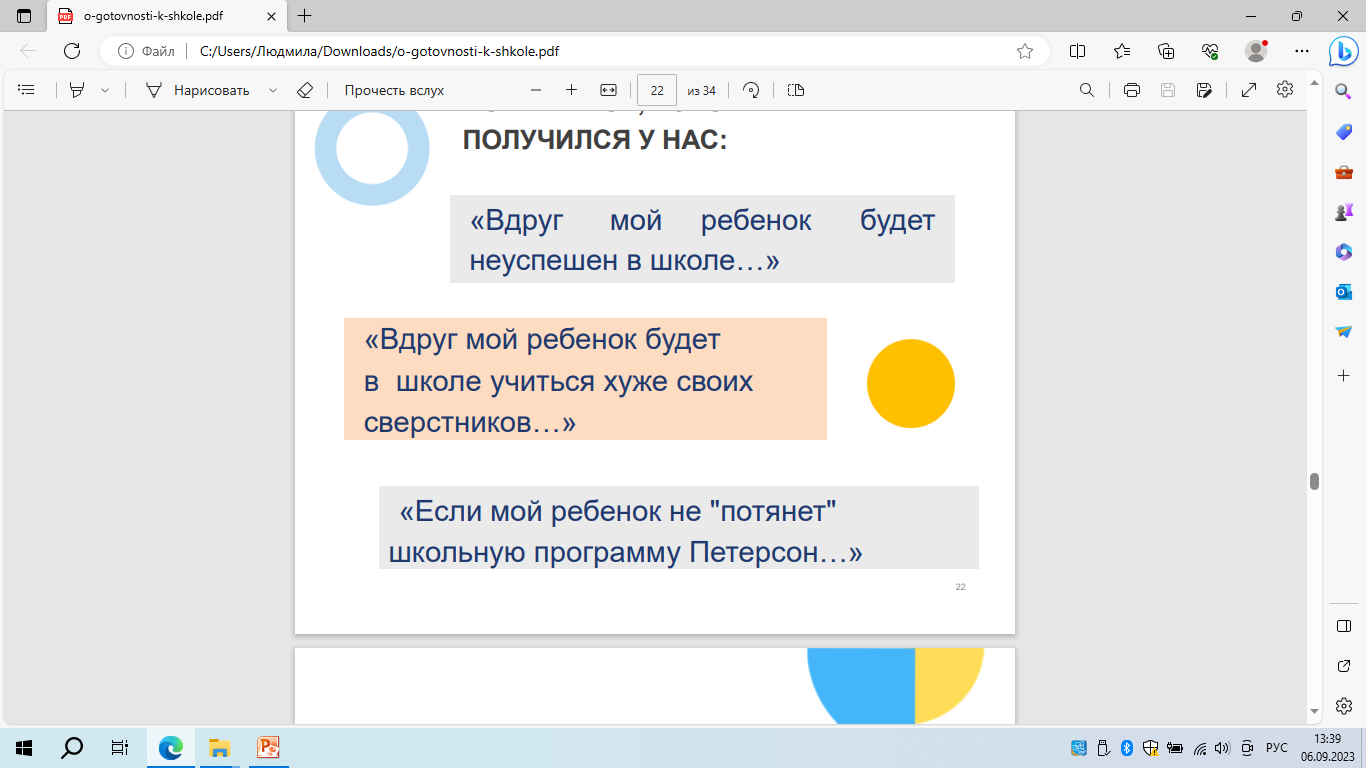 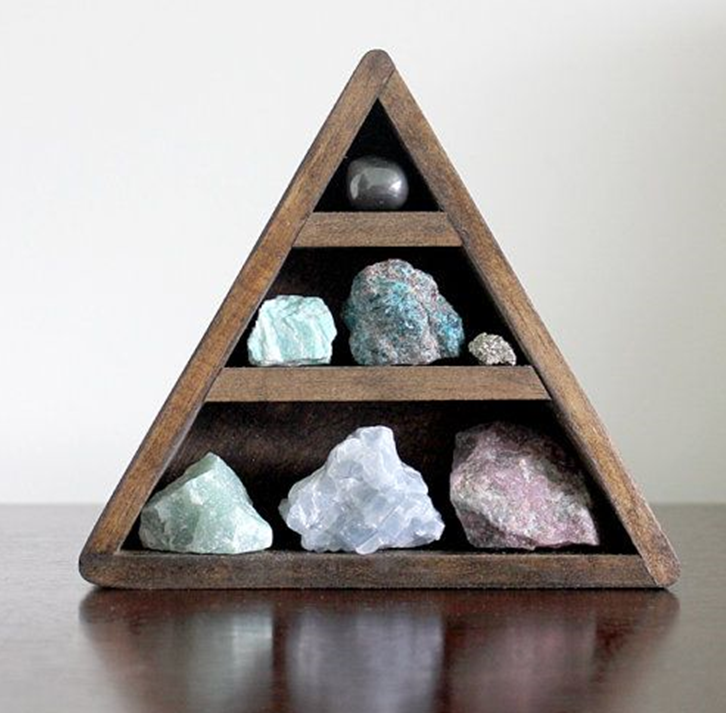 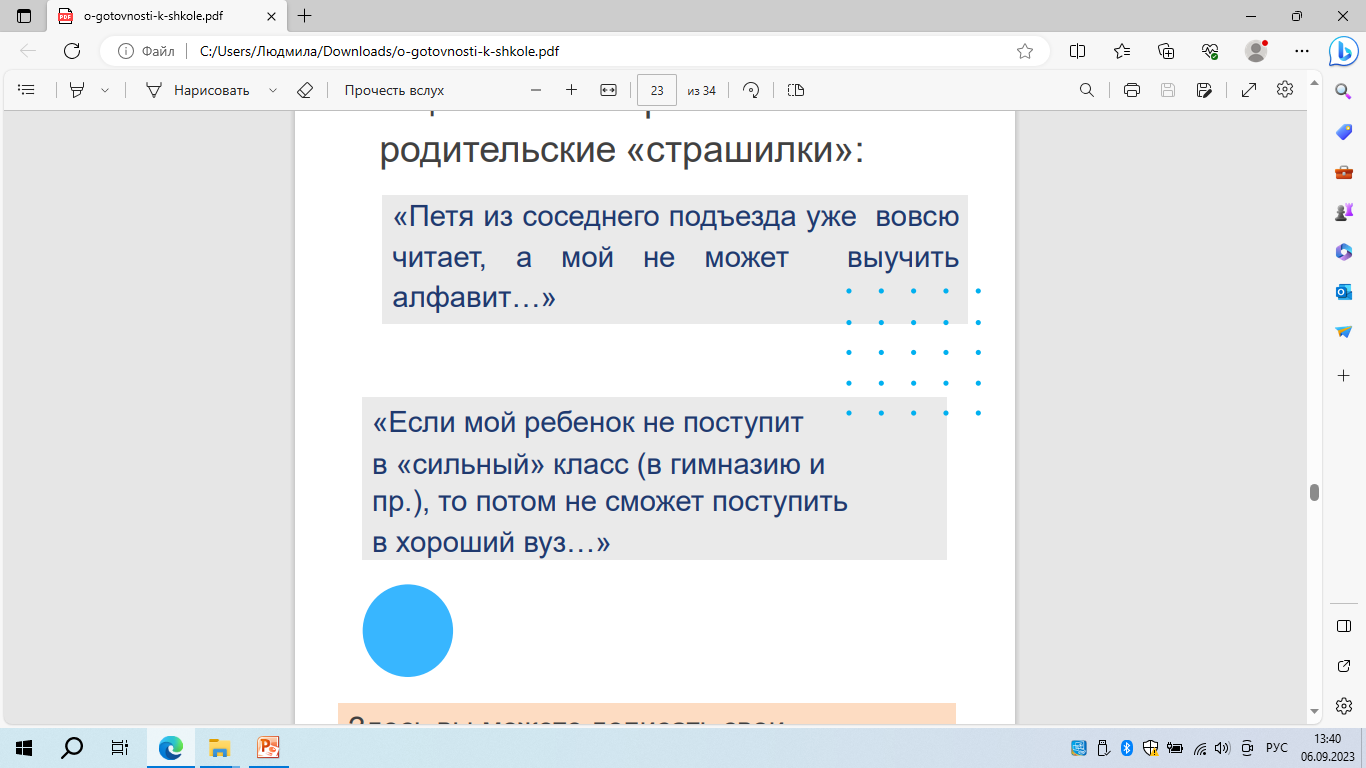 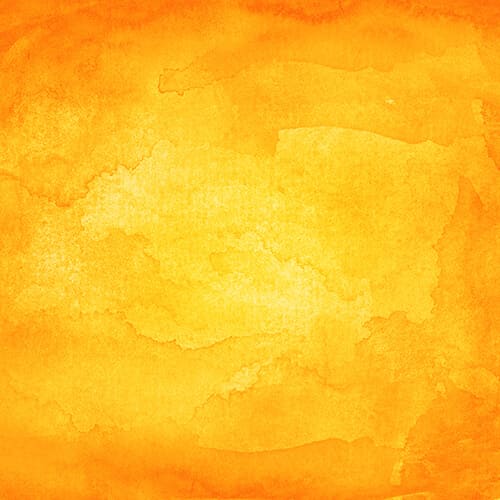 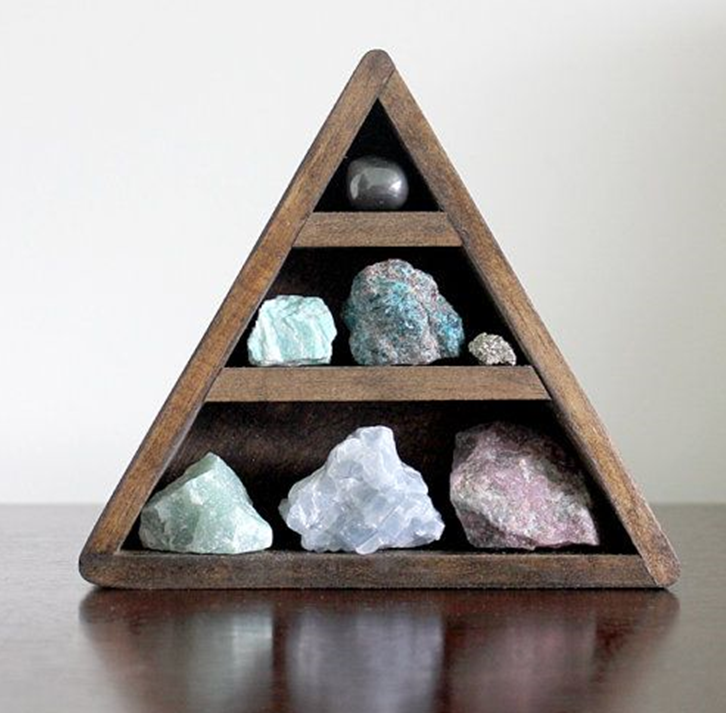 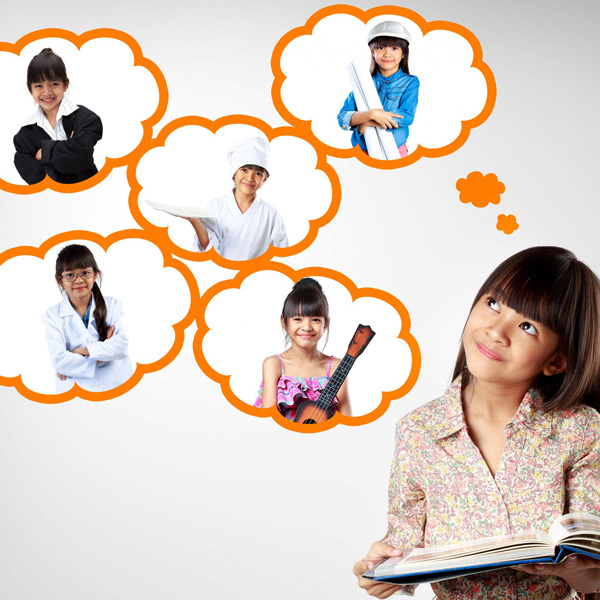 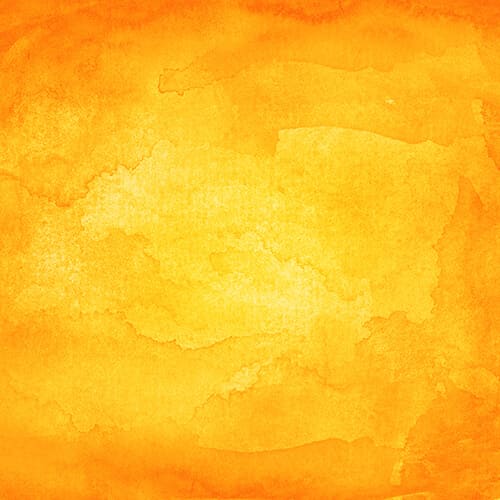 СПАСИБО ЗА ВНИМАНИЕ!
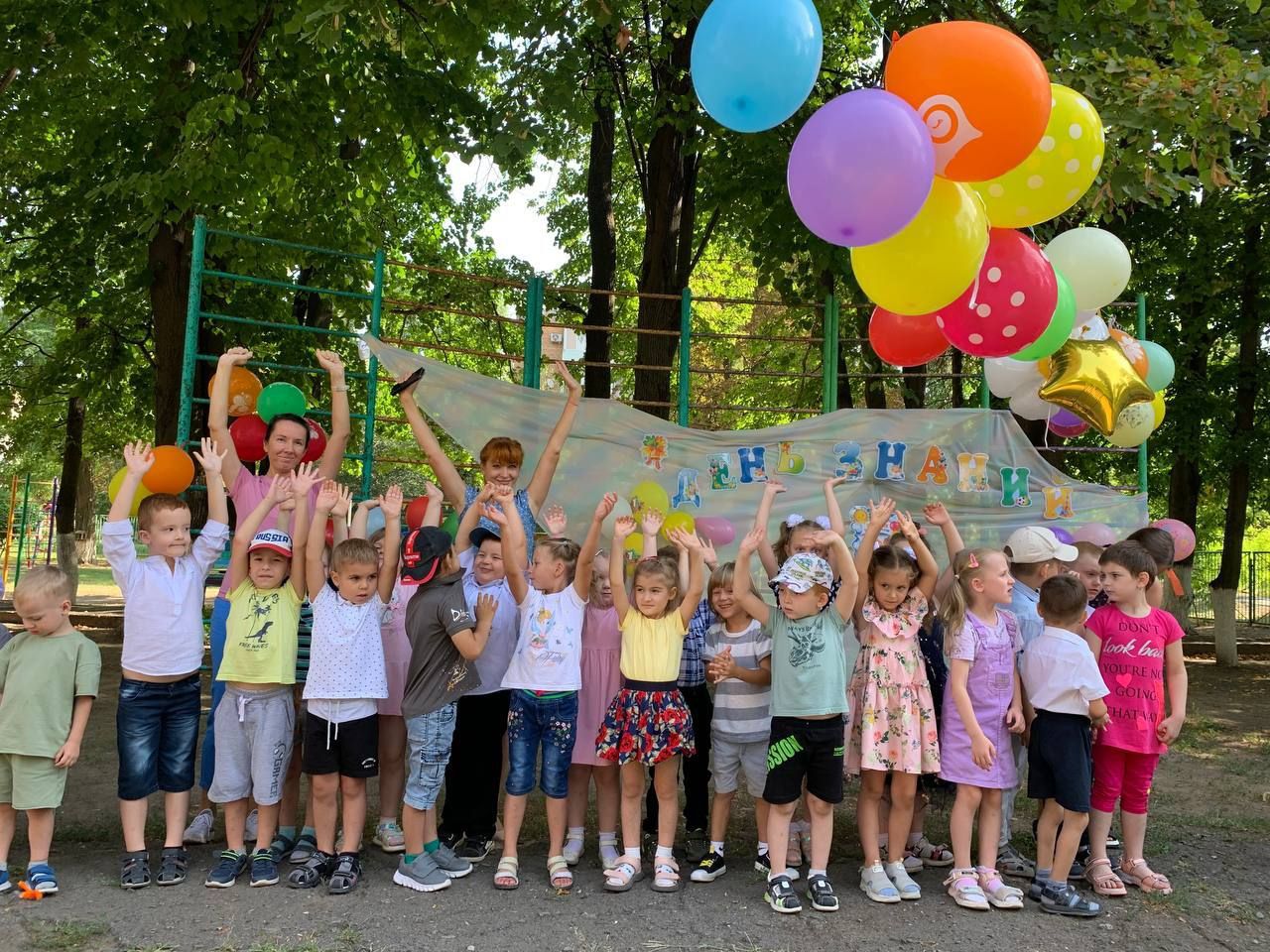